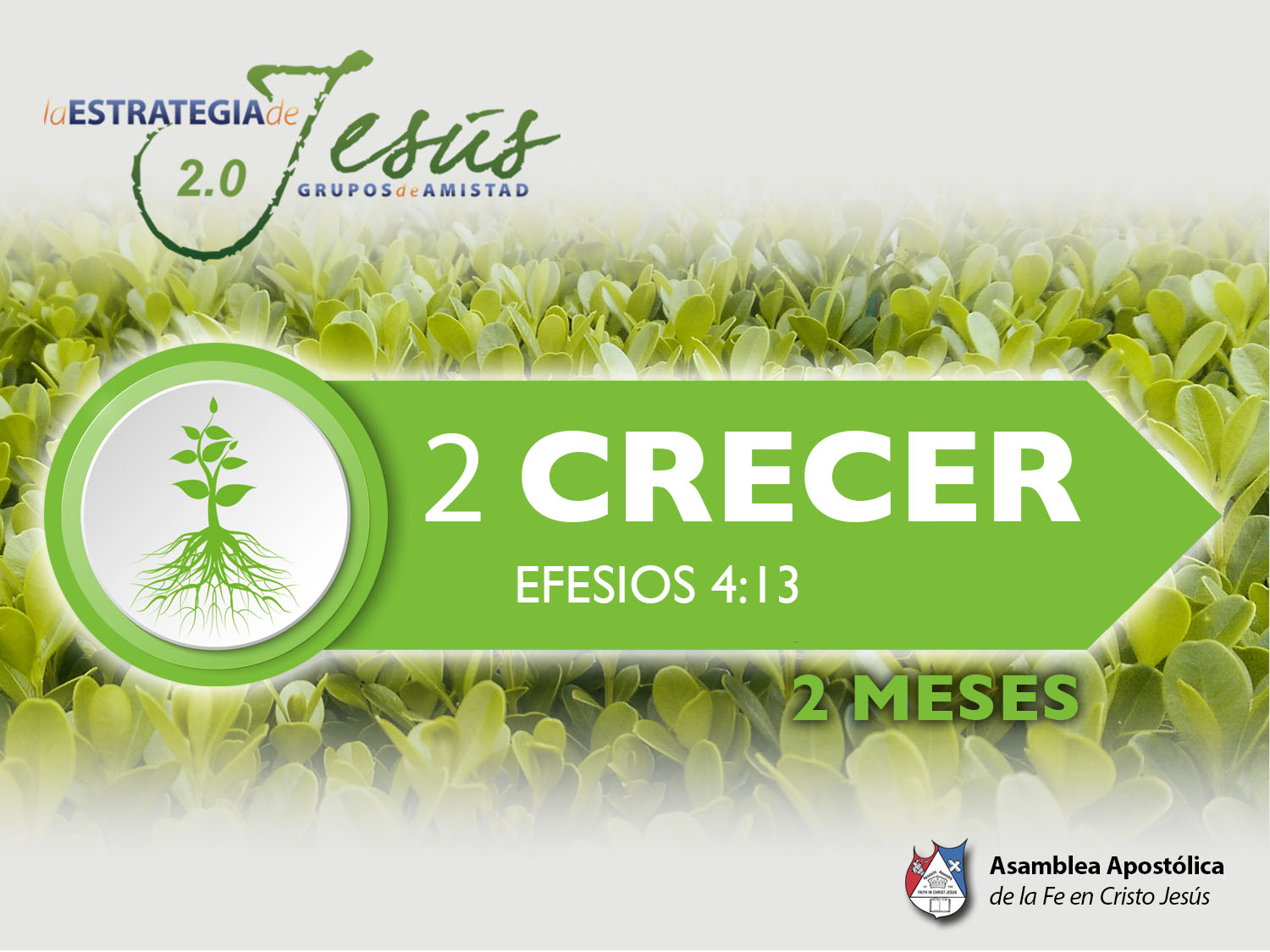 DANDO DE GRACIA
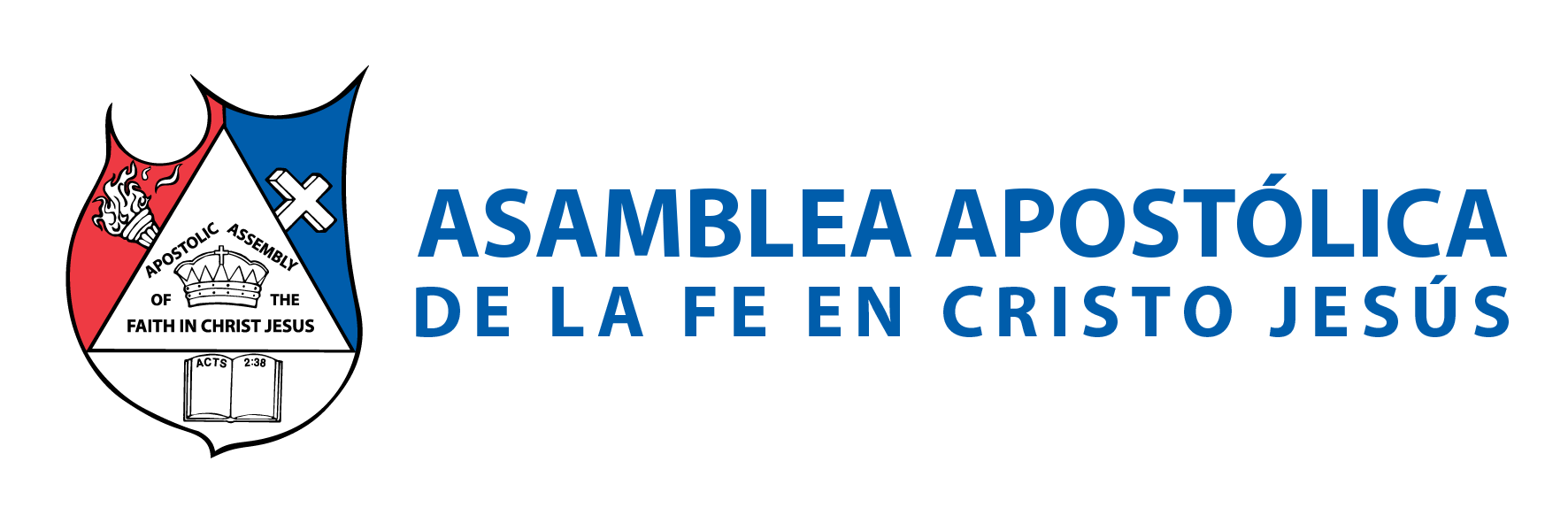 BASE BÍBLICA: Mateo 10:8 

“De gracia recibisteis, dad de gracia”.
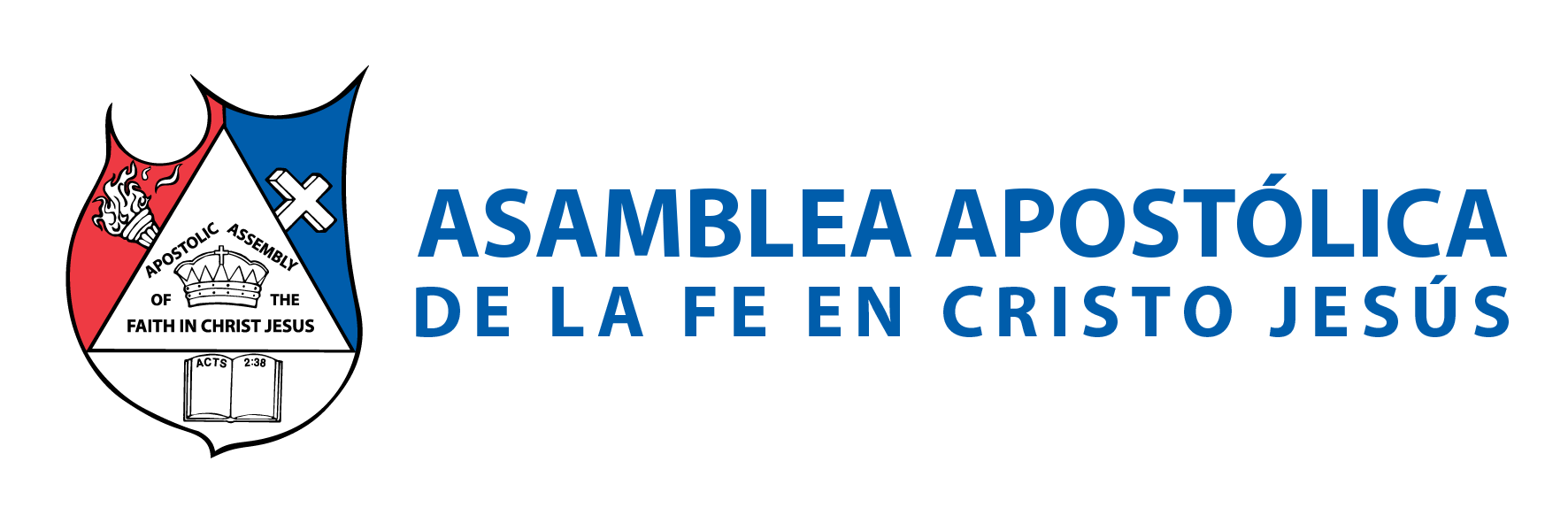 INTRODUCCIÓN 
La palabra gracia viene de la palabra hebrea CHANAN, que tiene la connotación de: “Condescender en bondad hacia un inferior, favorecer, otorgar, mostrar favor, tener misericordia y pena por alguien”. 
Su significado por la palabra griega CHARIS nos habla de: “graciosidad de manera o hecho, la divina influencia sobre el corazón y su reflexión en la vida aceptable; beneficio, favor y don”.
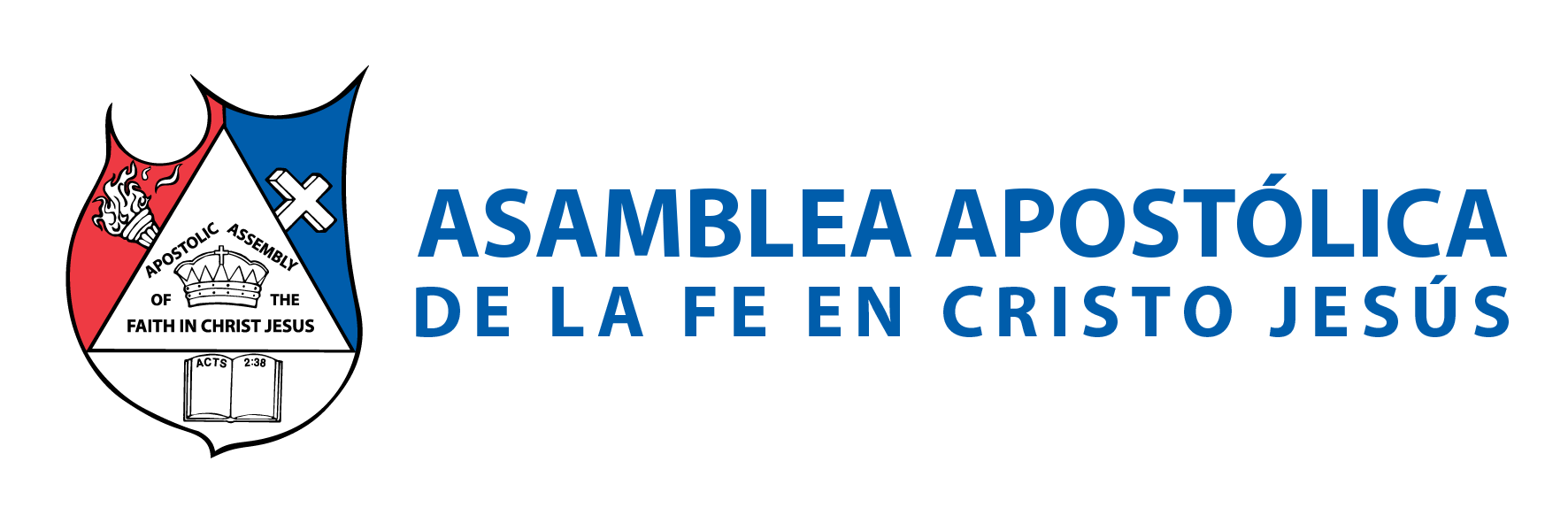 Una de las verdades de esta clases de CRECER , no es la enseñanza solo por enseñar; es el anhelo de hacer de ustedes personas preparadas, para que sean verdaderos discípulos de Jesucristo. 
Jesús preparó a sus discípulos y los envió a “dar de gracia lo que de gracia han recibido”. Y es que lo que hemos recibido de parte de Dios es verdaderamente grande. Romanos 5:8: 
“Mas Dios muestra su amor para con nosotros, en que siendo aún pecadores, Cristo murió por vosotros”.
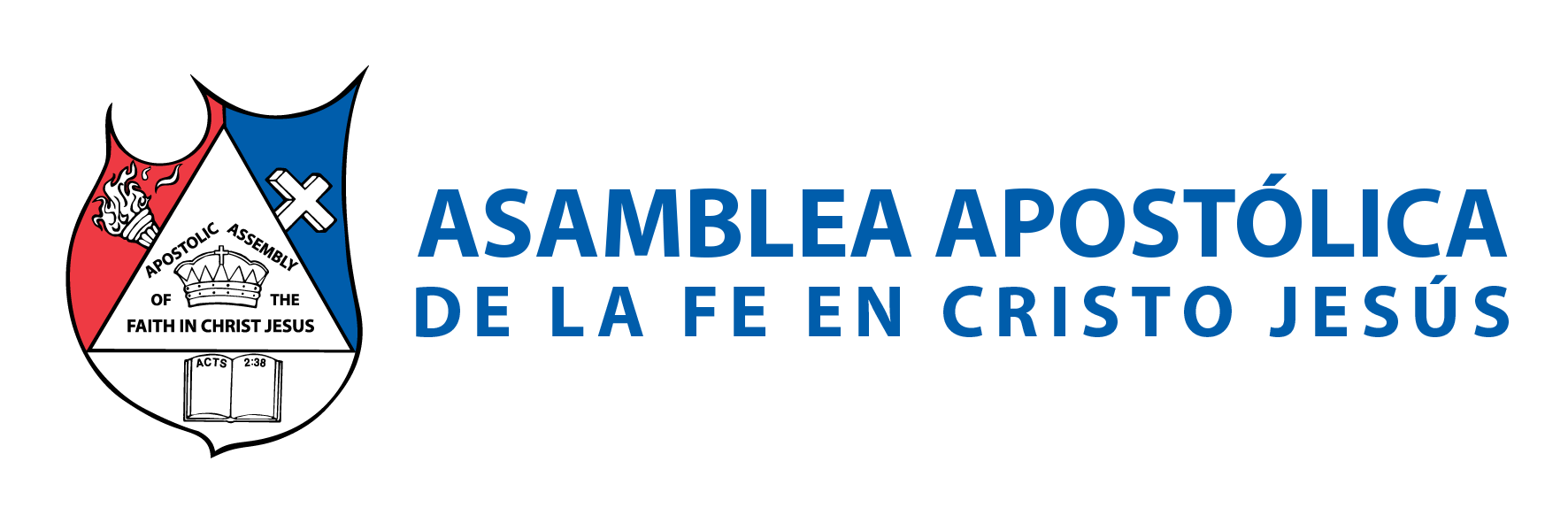 El Señor Jesús llamó a sus discípulos con un propósito. Mateo 10:1: 
“Entonces llamando a sus doce discípulos, les dio autoridad sobre los espíritus inmundos, para que los echasen fuera, y para sanar toda enfermedad y toda dolencia”. 
Después de llamarlos, los envió a llevar esta gracia, según Mateo 10:5: 
“A estos doce envió Jesús, y les dio instrucciones, diciendo: Por camino de gentiles no vayáis, y en ciudad de samaritanos no entréis”.
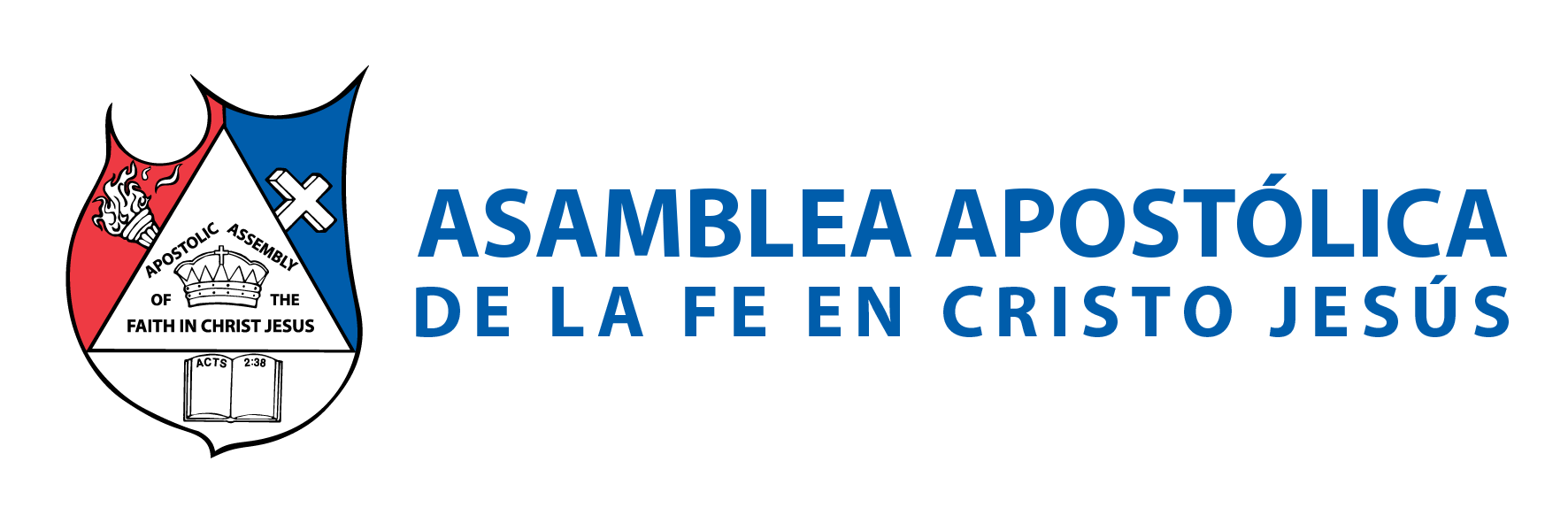 Cuando la Gracia de Dios nos llega, significa que hemos recibido no solo su amor; sino que también recibimos un favor que no merecíamos. 
Isaías 53:5 dice: “Mas él herido fue por nuestras rebeliones, molido por nuestros pecados, el castigo de nuestra paz fue sobre él, y por su llaga fuimos nosotros curados”. 
Dígame usted, si esto no es gracia. Nosotros cometimos los pecados, nosotros cometimos los errores; pero él fue quien pagó la cuenta. De hecho, la palabra gracia conlleva la idea de otorgar bondad; tener misericordia.
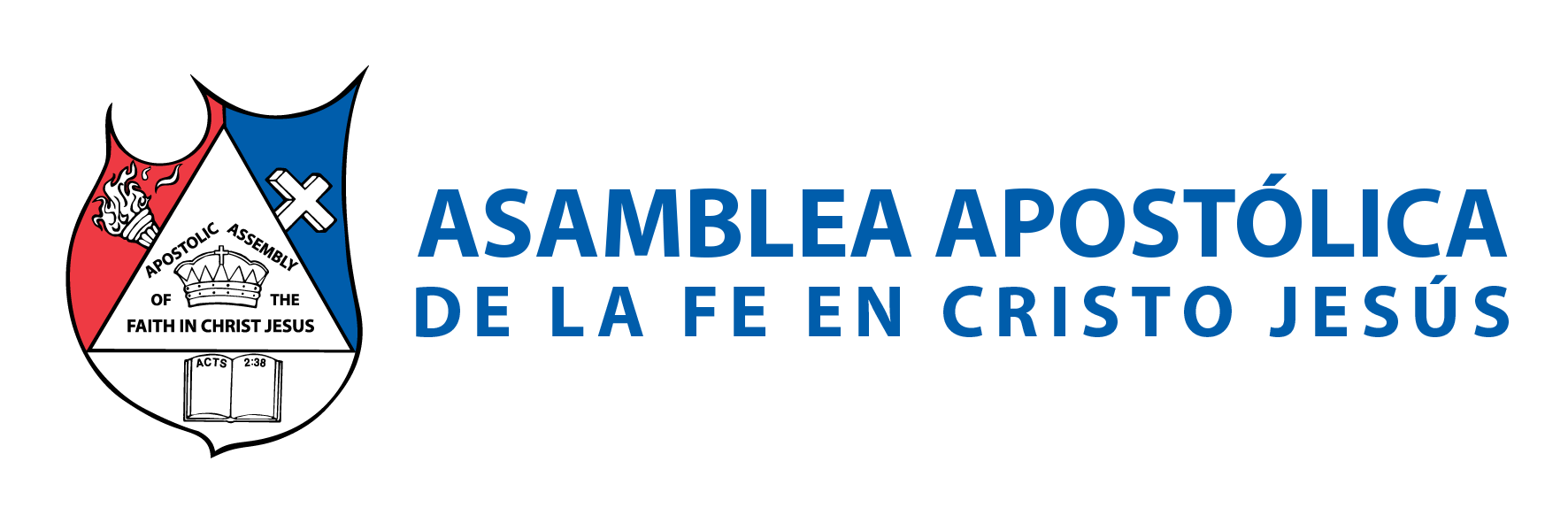 Cuando hablamos de la gracia, ésta se puede ver de varias formas: 
I.- GRACIA SALVADORA 

Tenemos que partir de que la palabra es clara y nos dice nuestra realidad: Somos pecadores. De hecho Pablo en Romanos 6:23 afirma: 
“Porque la paga del pecado es muerte”.
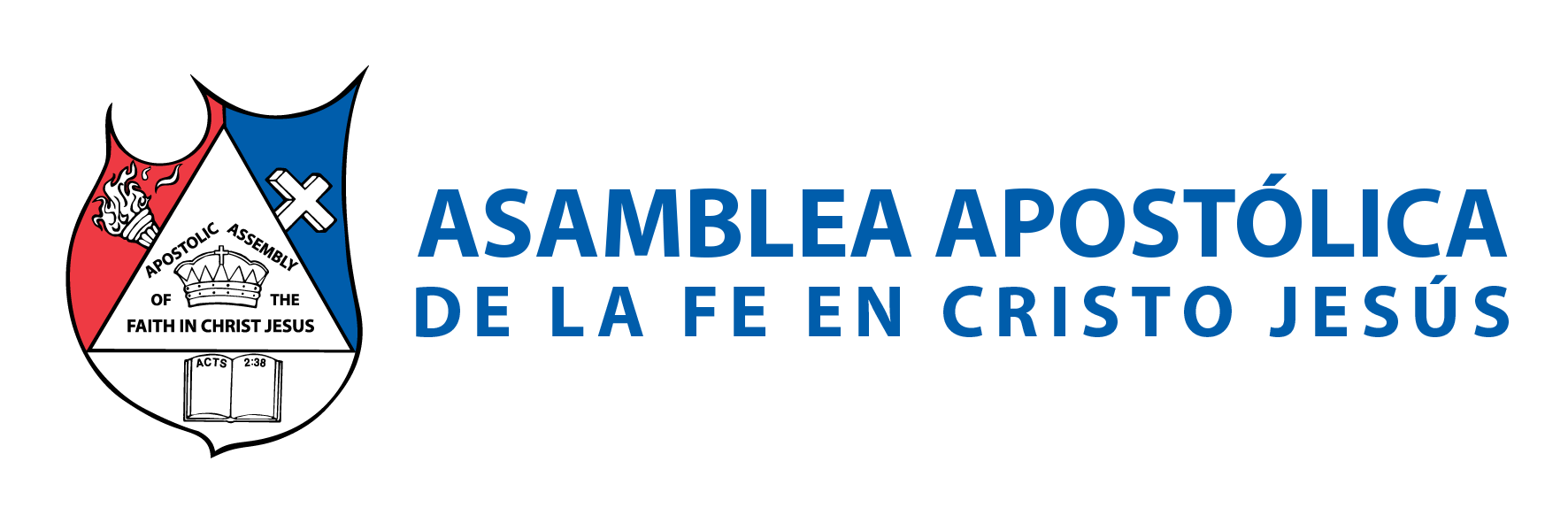 Ninguno merecíamos ser salvos. Nuestra cuenta debía haberse pagado mínimo con la condenación, pero en realidad merecíamos la muerte. Efesios 2:8-: 
“Porque por gracia sois salvos por medio de la fe; y esto no es de nosotros, pues es don de Dios; no por obras, para que nadie se gloríe”.
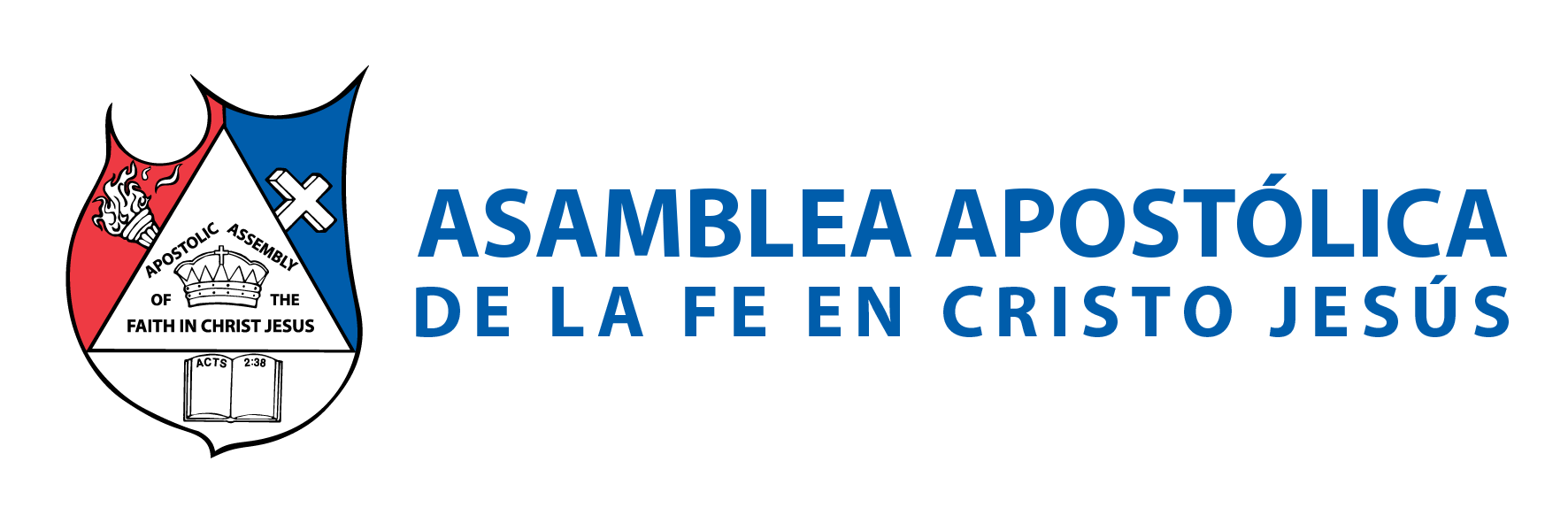 La gracia no se puede comprar, es gratuita. Así lo enseña Romanos 3:24: 
“Siendo justificados gratuitamente por su gracia, mediante la redención que es en Cristo Jesús”. 
Y Efesios 2:7 así lo declara: 
“Para mostrar en los siglos venideros las abundantes riquezas de su gracia en su bondad para con nosotros en Cristo Jesús”. 
1 Corintios 6:20: 
“Porque habéis sido comprados por precio; glorificad, pues a Dios”.
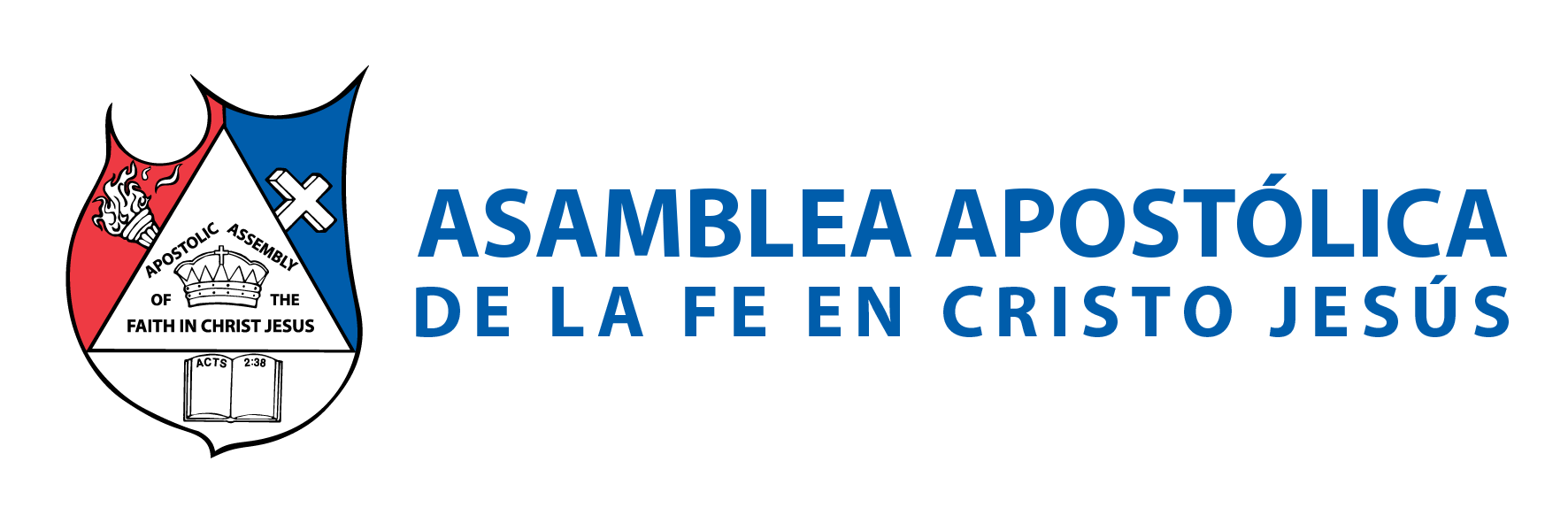 II.- GRACIA QUE ENSEÑA 
Si algo podemos aprender por medio de su gracia, es que hay novedad de vida. Una vez que conocemos su gracia, la enseñanza nunca deja de fluir. 
Hay nueva vida, nueva forma de hablar, de pensar, de ver la vida; sobretodo de comportarse. 2 Corintios 5:17: 
“De modo que si alguno ya está en Cristo, nueva criatura es; las cosas viejas pasaron; he aquí todas son hechas nuevas”. 

Cada día que pasamos en su gracia, aprendemos algo nuevo. Aprendemos a amar, a perdonar. También renunciamos a la impiedad, a los deseos que el mundo ofrece, aprendemos a vivir de manera justa, sobria y piadosamente.
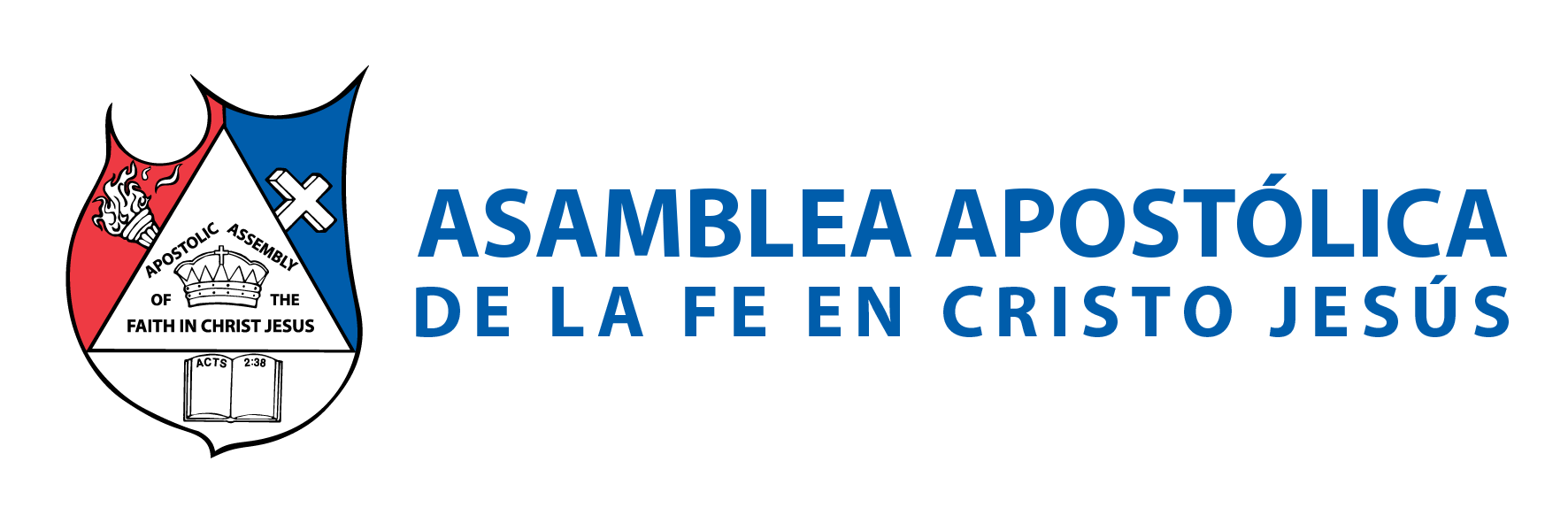 III.- GRACIA QUE ABUNDA 
La gracia de Dios no tiene límite, no se acaba; no se extingue. De hecho, a pesar de que el mundo avanza de manera agigantada hacia el pecado, Dios nos muestra cada día más su gracia. Romanos 5:20: 
“Pero la ley se introdujo para que el abundase; mas cuando el pecado abundó, sobreabundo la gracia”.
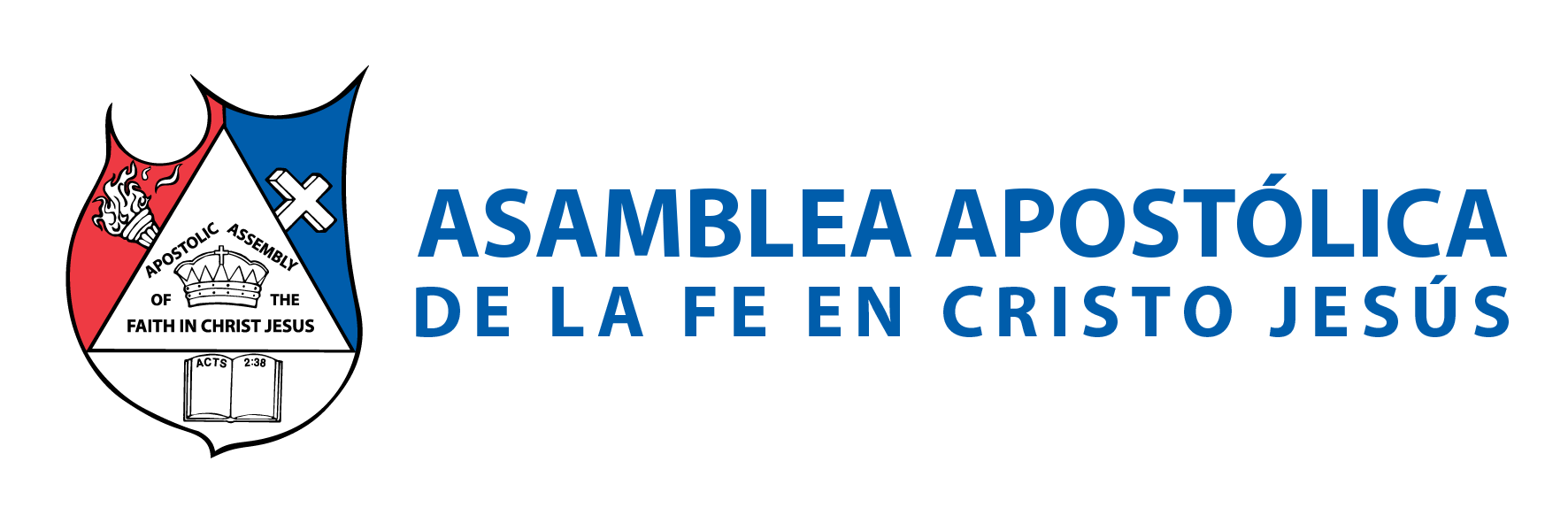 Es bueno precisar, que nuestro Dios es un Dios que tiene abundancias para derramar. El tiene más cosas que darnos, que nosotros que pedirle. 
Deuteronomio 28:12:
“Te abrirá Jehová su buen tesoro, el cielo, para enviar la lluvia a tu tierra en su tiempo, y para bendecir toda obra de tus manos. Y prestarás a muchas naciones, y tú no pedirás prestado”.
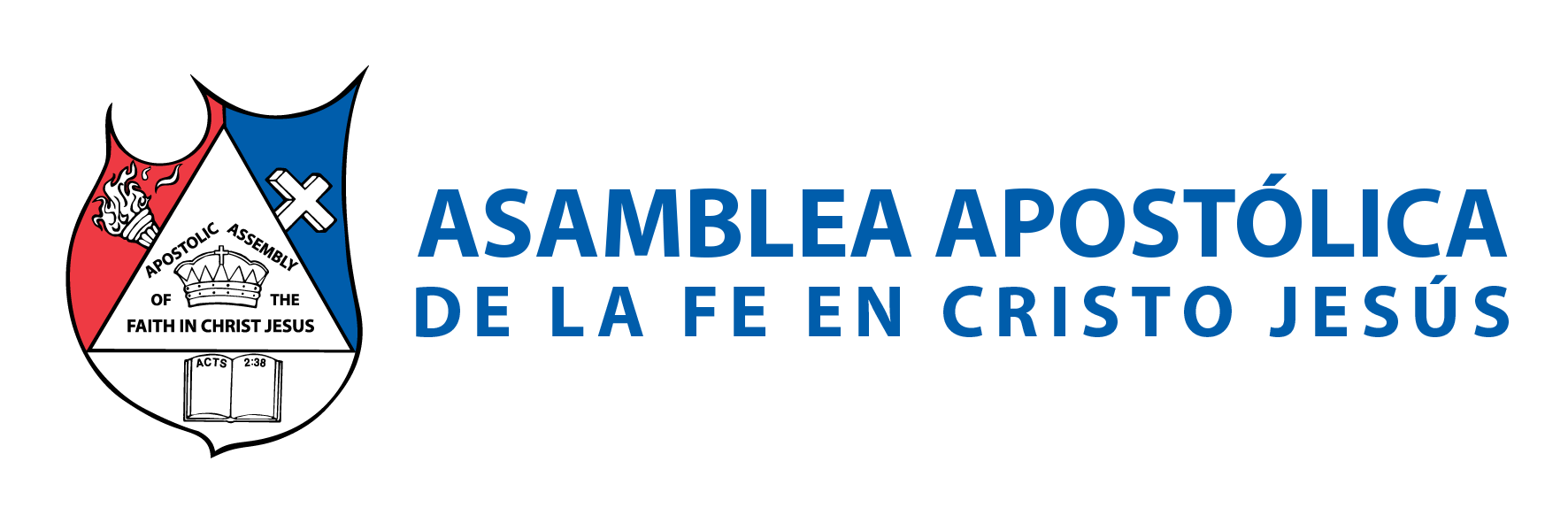 IV.- GRACIA QUE JUSTIFICA 
Cuando alguien comete una falta, debe pagar por ella. Nuestra sentencia era: Condena de Muerte. Y mientras tanto, mientras llegaba el momento, no hay paz en dicha persona. 
Pero una vez que somos justificados, es decir, perdonados a través de su gracia; entonces somos 
Justificados, pues por la fe, tenemos paz para con Dios por medio de nuestro Señor Jesucristo”.                                Romanos 5:1.
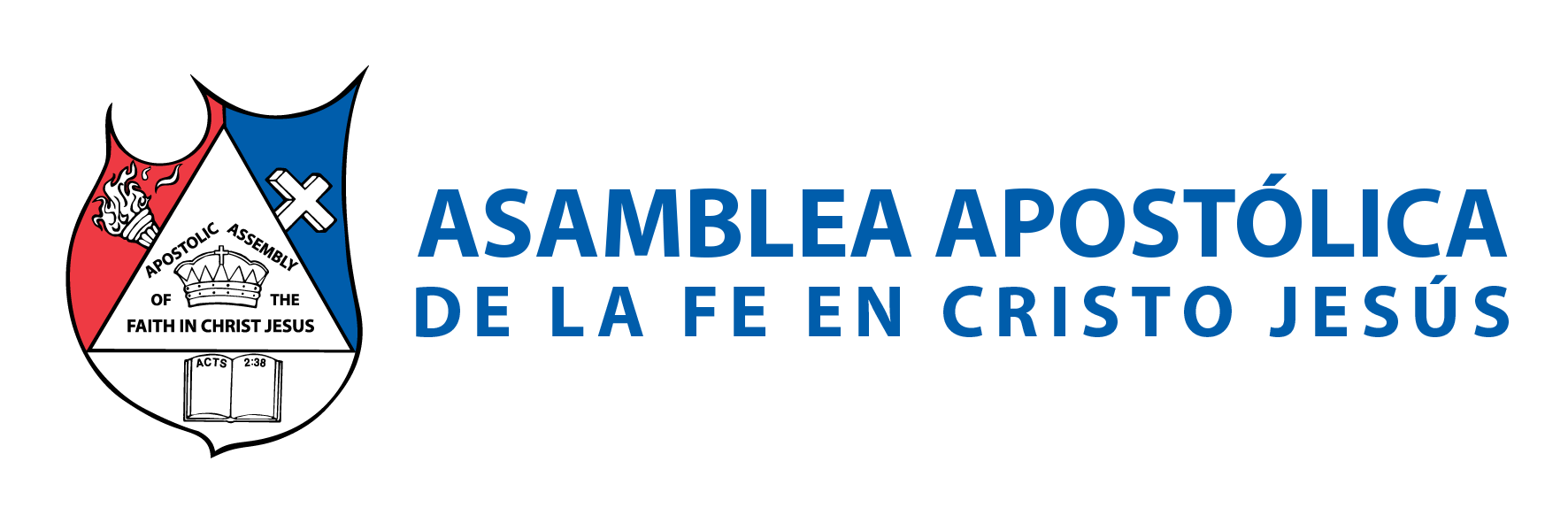 Nuestra justificación y redención, no la buscamos nosotros; no nos costó a nosotros. Nuestras transgresiones nos llevaban a la muerte. 
Romanos 5:18: “Así que, por la transgresión de uno vino la condenación a todos los hombres, de la misma manera por la justicia de uno, vino a todos los hombres la justificación de vida”. 
Romanos 5:1: “Justificados, pues, por la fe, tenemos paz para con Dios por medio de nuestro Señor Jesucristo”. 

1 Corintios 6:11: “Y esto erais algunos; mas ya habéis sido lavados, ya habéis sido santificados, ya habéis sido justificados en el nombre del Señor Jesús, y por el Espíritu de nuestro Dios”.
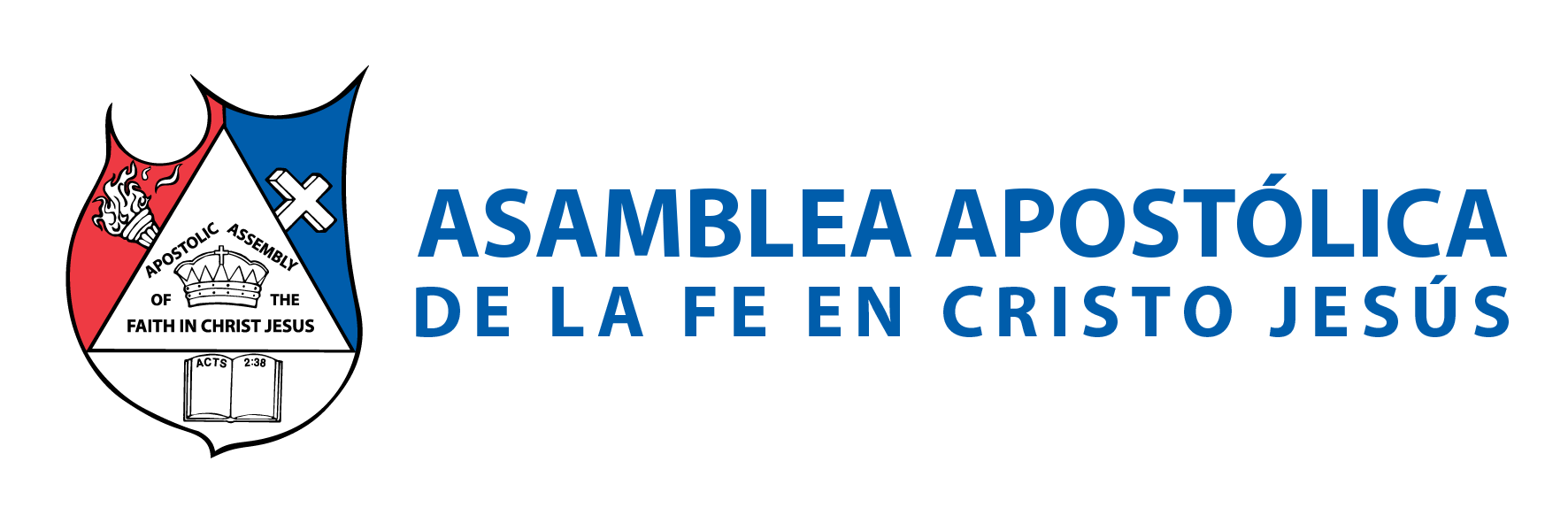 V.- DAD DE GRACIA 

Nosotros hemos recibido mucho de parte de Dios. Toca a nosotros ahora el empezar a dar a otros, lo que hemos recibido. 
A nuestro alrededor hay muchos que todavía no reciben de su gracia. Dios quiere que nosotros seamos sus discípulos y como tales, hemos recibido sanidad, perdón, salvación, gozo, alegría y tantas cosas más. Ahora nos toca a nosotros ir y darles lo que hemos recibido.
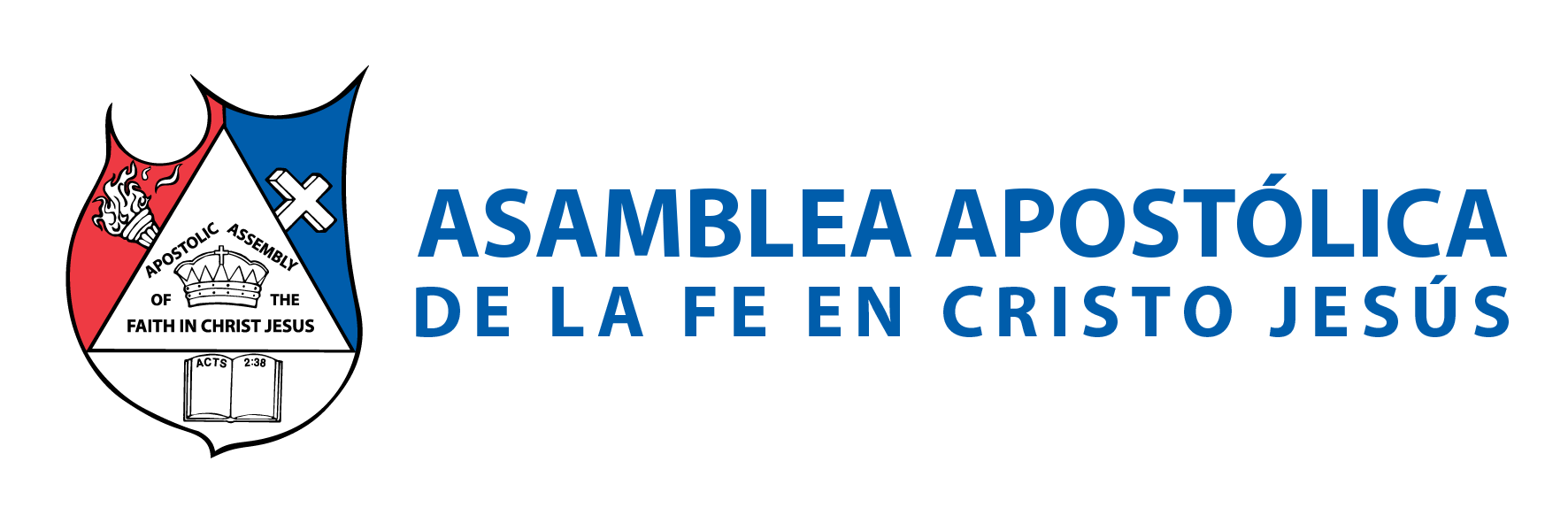 Pedro y Juan iban al Templo y se encontraron con una persona que no podía caminar, ellos le dieron lo que habían recibido; según Hechos 3:6: 
“Mas Pedro dijo: NO tengo plata ni oro, pero lo que tengo te doy; en el nombre de Jesucristo de Nazaret, levántate y anda”.
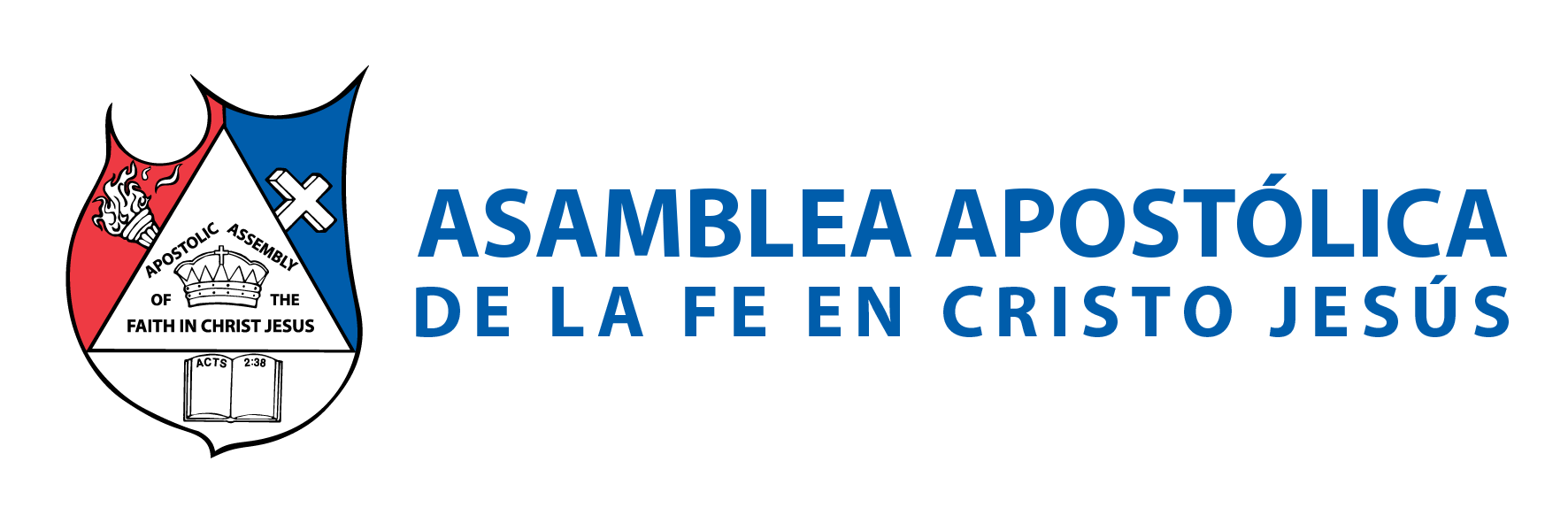 Marcos 5:19 y 20: 
“Ve con los tuyos, cuéntales lo que has recibido; ayúdales a recibir la gracia de Dios. Una gracia que es también para ellos. Ora por ellos, intercede para ellos reciban esa gracia. Que Dios les permita llegar a conocer esa salvación. Siembra esa semilla (palabra de Dios) en la tierra y Dios a su debido tiempo la hará crecer. Cuando Jesús sanó al endemoniado gadareno, le dijo: “Vete a tu casa, a los tuyos, y cuéntales cuán grandes cosas el Señor ha hecho contigo, y cómo ha tenido misericordia de ti. Y se fue, y comenzó a publicar en Decápolis cuán grandes cosas había hecho Jesús con él; y todos se maravillaban”.
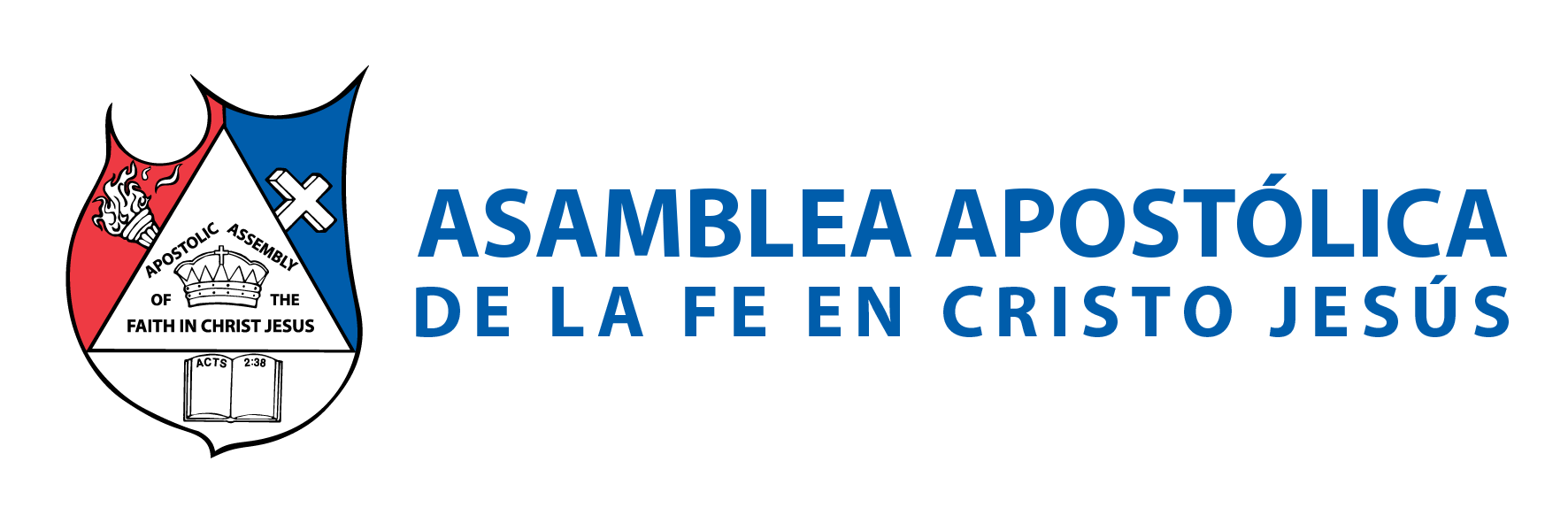 De hecho, Dios nos hace mayordomos para que administremos su gracia. Aprendamos a usar su gracia bienhechora. Usemos su gracia con otros. Vayamos a sus casas a dar de gracia. 
Veamos ejemplos del ir a dar de gracia a las casas de parte de los discípulos: 
Hechos 5:42: 
“Y todos los días, en el templo y por las casas, no cesaban de enseñar y predicar a Jesucristo”.
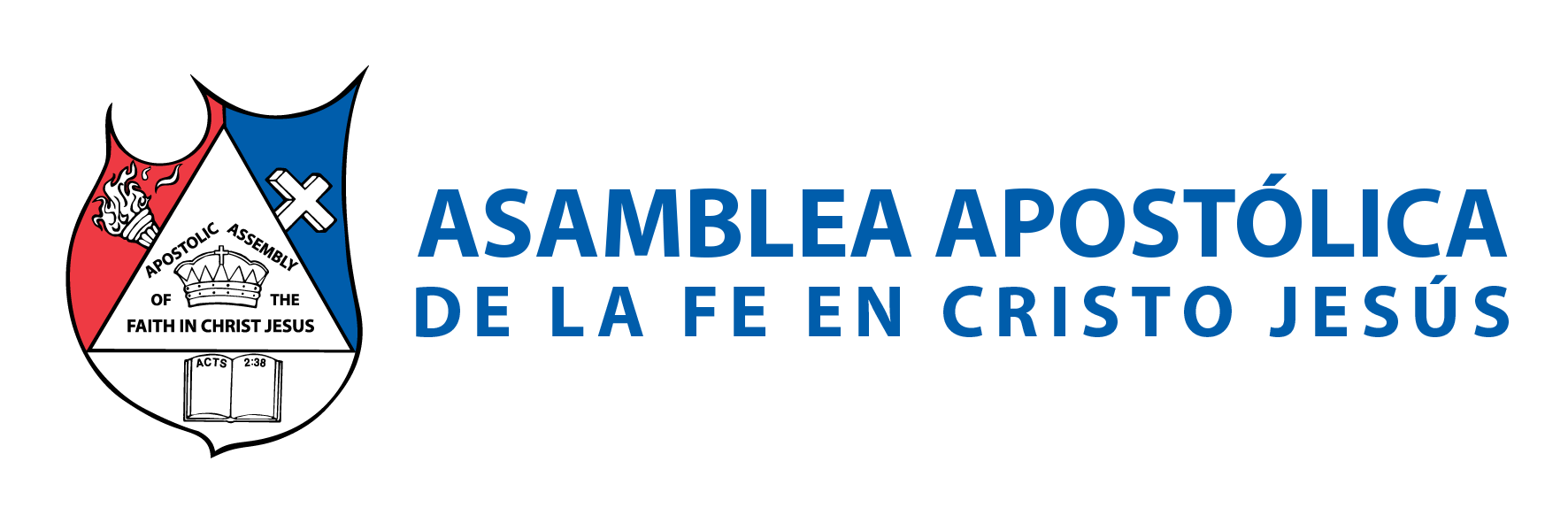 B. Hechos 9:17: 
“Fue entonces Ananías y entró en la casa, y poniendo sobre él las manos, dijo: Hermano Saulo, el Señor Jesús, que se te apareció en el camino por donde venías, me ha enviado para que recibas la vista y seas lleno del Espíritu Santo”. 
C. Hechos 11:12: 
“Y el Espíritu me dijo que fuese con ellos sin dudar. Fueron también conmigo estos seis hermanos, y entramos en casa de un varón”.
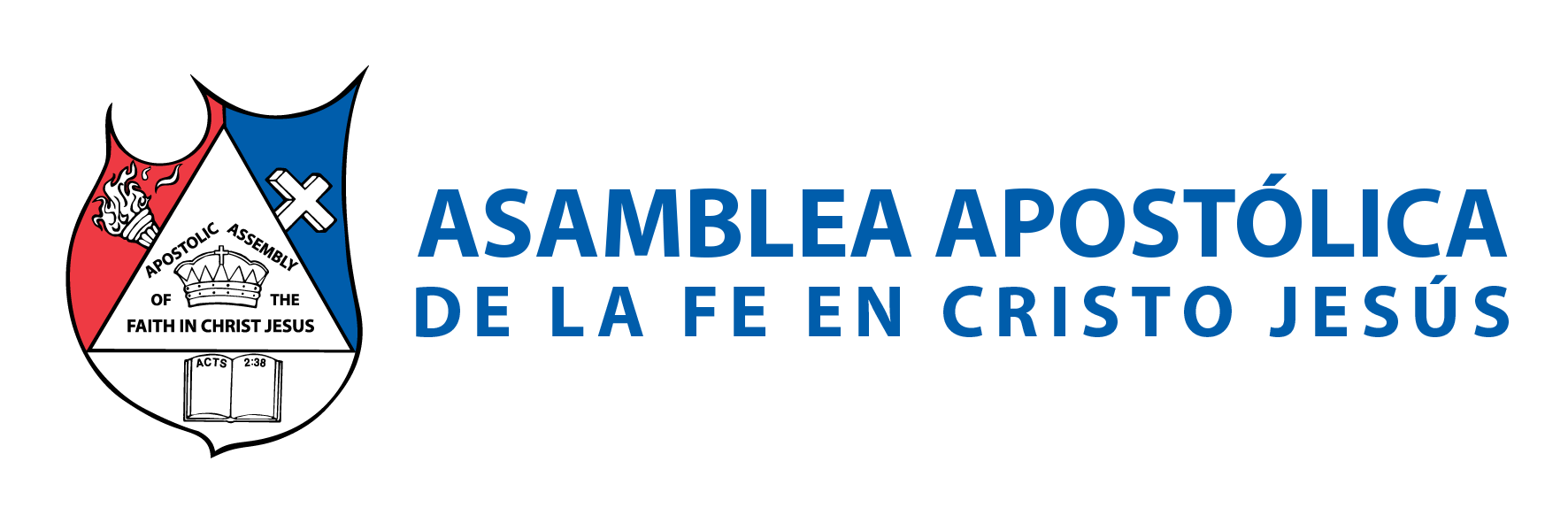 D. Hechos 16:15: 
“Y cuando fue bautizada, y su familia, nos rogó diciendo: Si habéis juzgado que yo sea fiel al Señor, entrad en mi casa, y posad. Y nos obligó a quedarnos”. 
E. Hechos 16:32: 
“Y le hablaron la palabra del Señor a él y a todos los que estaban en su casa”.
F. Hechos 16:40: 
“Entonces, saliendo de la cárcel, entraron en casa de Lidia, y habiendo visto a los hermanos, los consolaron, y se fueron”. 

G. Hechos 20:20: 
“y cómo nada que fuese útil he rehuido de anunciaros y enseñaros, públicamente y por las casas”.
CONCLUSIÓN 
La gracia de Dios es multiforme, es decir tiene muchas formas; muchos colores y variantes. En algunos se presenta no solo como la posibilidad de vida o salvación. A unos los sana, a otros los limpia, a muchos les quita sus vicios, a todos nos cambia y todos recibimos de su gracia. 
1 Pedro 4:10: “Cada uno según el don que ha recibido, minístrelo a los otros, como buenos administradores de la multiforme gracia de Dios”. 

Hebreos 4:16: 
“Acerquémonos, pues, confiadamente al trono de la gracia, para alcanzar misericordia y hallar gracia para el oportuno socorro”.
Procura siempre hacer la voluntad de Dios, que cada día puedas crecer. Si tus fuerzas no son suficientes, no te preocupes, ponte en las manos de Dios y Él te ayudará. 
2 Corintios 9:8-10: 
“Y poderoso es Dios para hacer que abunde en vosotros toda gracia, a fin de que, teniendo siempre en todas las cosas todo lo suficiente, abundéis para toda buena obra. Y el que da semilla al que siembra, y pan al que come, proveerá y multiplicará vuestra sementera, y aumentará los frutos de vuestra justicia”.